Pořízení územního plánuZměna územního plánu
OBECNÝ ÚVOD
Právní předpisy
Zákon č. 183/2006 Sb., o územním plánování a stavebním řádu (stavební zákon), ve znění pozdějších předpisů.
Vyhláška č. 500/2006 Sb., o územně analytických podkladech, územně plánovací dokumentaci a způsobu evidence územně plánovací činnosti, ve znění pozdějších předpisů.
Vyhláška č. 501/2006 Sb., o obecných požadavcích na využívání území, ve znění pozdějších předpisů.
Zákon č. 500/2004 Sb., správní řád, ve znění pozdějších předpisů.
Územní plán
Je základním koncepčním dokumentem pro usměrňování rozvoje obce.
Je závazným pro rozhodování v území a pro zpracování regulačního plánu (pozor na případy, kdy se pro rozhodování nepoužije).
Vždy se zpracovává pro celé území obce.
Není povinností obce mít územní plán, bez územního plánu je však její rozvoj prakticky nemožný.
Zpracování zajišťuje autorizovaný architekt (autorizace A.1 nebo A.2 nebo A.0)
Územní plán – zákonné ukotvení
(1) Územní plán stanoví základní koncepci rozvoje území obce, ochrany jeho hodnot, jeho plošného a prostorového uspořádání (dále jen „urbanistická koncepce“), uspořádání krajiny a koncepci veřejné infrastruktury; vymezí zastavěné území, plochy a koridory, zejména zastavitelné plochy, plochy změn v krajině a plochy přestavby, pro veřejně prospěšné stavby, pro veřejně prospěšná opatření a pro územní rezervy a stanoví podmínky pro využití těchto ploch a koridorů. Záležitosti nadmístního významu, které nejsou řešeny v zásadách územního rozvoje, mohou být součástí územního plánu, pokud to krajský úřad ve stanovisku podle § 50 odst. 7 z důvodu významných negativních vlivů přesahujících hranice obce nevyloučí.
(3) Územní plán v souvislostech a podrobnostech území obce zpřesňuje a rozvíjí cíle a úkoly územního plánování v souladu se zásadami územního rozvoje kraje a s politikou územního rozvoje. Územní plán ani vyhodnocení vlivů na udržitelný rozvoj území nesmí obsahovat podrobnosti náležející svým obsahem regulačnímu plánu nebo územním rozhodnutím, pokud zastupitelstvo obce v rozhodnutí o pořízení nebo v zadání územního plánu nestanoví, že bude pořízen územní plán nebo jeho vymezená část s prvky regulačního plánu; tato skutečnost musí být v rozhodnutí zastupitelstva výslovně uvedena.
§ 43 SZ
Pořizovatel územního plánu
Pořizování je přeneseným výkonem státní správy
Pořizovatelem může být
úřad územního plánování pro své území nebo na žádost rady obce ve svém správním obvodu,
obecní úřad splňující kvalifikační požadavky pro své území nebo na základě veřejnosprávní smlouvy i pro jinou obec ve stejném SO ORP,
újezdní úřad pro území vojenského úřadu,
Pořizovatel vykonává svou činnost vždy prostřednictvím osob splňujících kvalifikační požadavky
Kvalifikační požadavky
Autorizovaný architekt:
osvědčení zvláštní odborné způsobilosti („ZOZ“) na základě zkoušky podle zákona o úřednících
autorizace 
Ostatní osoby:
osvědčení ZOZ
VŠ vzdělání uznané pro autorizaci v oboru ÚP a 18 měsíců praxe při výkonu ÚPČ ve veřejné správě („odpovídající praxe“)
VŠ vzdělání příbuzné nebo se stavebním zaměřením a 3 roky odpovídající praxe
Role samosprávy
Samospráva (zastupitelstvo obce):
rozhoduje o pořízení územního plánu nebo jeho změny,
schvaluje zadání územního plánu,
vybírá nejvhodnější variantu, je-li návrh variantní,
vydává územní plán,
projednává zprávu o uplatňování územního plánu.
Obecně platí, že věcné řešení je věcí samosprávy, není-li v rozporu s
právními předpisy a stanovisky dotčených orgánů, příp. výsledkem řešení rozporů,
politikou územního rozvoje a nadřazenou územně plánovací dokumentací,
Používání pojmů
Přednostně se vždy používají pojmy uvedené v právních předpisech (ve významu, ve kterém jsou v právním předpise definovány).
Pojmy, které nepoužívají právní předpisy lze pro potřeby ÚP definovat; definice je pak součástí závazné části ÚP.
Definice uvedené v právních předpisech nelze územním plánem definovat jinak.
Vyhodnocení vlivů na udržitelný rozvoj území
Vyhodnocení vlivů na udržitelný rozvoj území (VVURÚ) není součástí ÚP; jedná se o samostatnou dokumentaci.
Je-li VVURÚ vyžadováno, zajišťuje jeho zpracování pořizovatel.
Obsah územního plánu
Územní plán (nesprávně „výrok“, „závazná část“) obsahuje:
textovou část,
grafickou část.
Odůvodnění územního plánu obsahuje:
textovou část,
grafickou část.
PROCES POŘÍZENÍ
~1~ROZHODNUTÍ O POŘÍZENÍ
Rozhodnutí o pořízení [§ 44]
O pořízení ÚP rozhoduje zastupitelstvo obce v samostatné působnosti
z vlastního podnětu
na návrh orgánu veřejné správy
na návrh občana obce
na návrh fyzické nebo právnické osoby, která má vlastnická nebo obdobná práva k pozemku nebo stavbě na území obce
na návrh oprávněného investora (pojem v § 23a odst. 1 SZ)
Pořízení z vlastního podnětu
O pořízení lze rozhodnout kdykoliv. Stačí projev vůle zastupitelstva.
Není nutný žádný podnět či návrh.
Není právní nárok vyžadovat úhradu nákladů. POZOR: Jedná-li se o vlastní podnět, týká se to i změny ÚP!
Pořízení na návrh
Návrh na pořízení musí obsahovat:
údaje umožňující identifikaci navrhovatele, včetně uvedení jeho vlastnických nebo obdobných práv k pozemku nebo stavbě na území obce,
údaje o navrhované změně využití ploch na území obce,
údaje o současném využití ploch dotčených návrhem navrhovatele,
důvody pro pořízení územního plánu nebo jeho změny,
návrh úhrady nákladů na pořízení změny ÚP
Podání návrhu na pořízení
Návrh se podává u obce, pro kterou má být ÚP pořízen!
Pořizovatel posoudí úplnost návrhu, jeho soulad s právními předpisy a v případě nedostatků vyzve navrhovatele, aby je v přiměřené lhůtě odstranil.
Neodstraní-li navrhovatel nedostatky požadovaným způsobem a ve stanovené lhůtě, pořizovatel návrh odmítne, sdělí tuto skutečnost navrhovateli a předloží o tom informaci zastupitelstvu obce.
Splňuje-li návrh všechny stanovené náležitosti, pořizovatel jej se svým stanoviskem bezodkladně předloží k rozhodnutí zastupitelstvu obce.
Rozhodnutí o pořízení
Zastupitelstvo obce rozhodne v samostatné působnosti o pořízení ÚP [§ 6 odst. 5 písm. a) SZ]
Zastupitelstvo současně určí zastupitele, který bude spolupracovat s pořizovatelem [§ 6 odst. 5 písm. f)], tzv. „určený zastupitel“
Zastupitelstvo může v rozhodnutí o pořízení stanovit, že bude pořízen ÚP s prvky RP [§ 43 odst. 3 SZ]
O výsledku jednání zastupitelstva obec informuje bezodkladně navrhovatele a úřad územního plánování [§ 46 odst. 3 SZ]
~2~ÚHRADA NÁKLADŮ NA POŘÍZENÍ
Úhrada nákladů na pořízení [§ 45]
Náklady na zpracování územního plánu nebo jeho změny projektantem, na vyhodnocení vlivů na URÚ a na vyhotovení úplného znění hradí obec, která rozhodla o pořízení.
Náklady spojené s projednáním územního plánu hradí pořizovatel. 
Náklady na nezbytné mapové podklady uhradí obec, pro kterou se územní plán pořizuje, pokud se obce nedohodnou jinak.
Způsob úhrady nákladů na projednání při uzavření veřejnoprávní smlouvy SZ nestanovuje (je obsahem smlouvy).
Úhrada nákladů na pořízení [§ 45]
Pokud pořízení změny ÚP 
vyplývá ze ZÚR, hradí kraj (s výjimkou změny z výhradní potřeby obce) - § 45 odst. 2 SZ
vyplývá z PÚR nebo její aktualizace, hradí na žádost obce vyvolané náklady (vč. nákladů na změnu RP a případně i na změnu v území) ten, v jehož prospěch nebo na jehož návrh byl záměr vymezen (s výjimkou případů, kdy aktualizace byla zjevně ve prospěch rozvoje nebo ochrany hodnot kraje nebo na návrh kraje, pak hradí kraj) - § 42 odst. 7 SZ
Úhrada nákladů na pořízení [§ 45]
Pokud pořízení změny ÚP je vyvoláno výhradní potřebou navrhovatele, může obec podmínit pořízení částečnou nebo úplnou úhradou nákladů navrhovatelem
na zpracování změny ÚP, 
na vyhodnocení vlivů na URÚ, pokud se zpracovává,
na mapové podklady,
na vyhotovení úplného znění ÚP po změně,
na zpracování změn RP vyvolaných touto změnou ÚP, včetně úplného znění RP po změně,
podle § 71 odst. 7 (náhrada za změnu v území u RP na žádost, pokud vznikla újma tomu, komu přísluší vykonávat práva z RP vyplývající)
~3~ZADÁNÍ ÚZEMNÍHO PLÁNU
Podklady pro zadání územního plánu
Podkladem pro zadání územního plánu jsou:
Územně analytické podklady [§ 47 odst. 1 SZ]
Doplňující průzkumy a rozbory [§ 47 odst. 1 SZ]
Územní studie [§ 25 SZ]
Zpracování návrhu zadání [§ 47 odst. 1]
Na základě rozhodnutí zastupitelstva obce o pořízení ÚP.
Zpracuje pořizovatel ve spolupráci s určeným zastupitelem.
Podkladem pro zadání územního plánu jsou:
Územně analytické podklady [§ 47 odst. 1 SZ]
Doplňující průzkumy a rozbory [§ 47 odst. 1 SZ]
Územní studie [§ 25 SZ]
Obsah zadání
Hlavní cíle a požadavky na zpracování návrhu územního plánu.
Vymezení řešeného území – jen u územního plánu pro vymezenou část území hlavního města Prahy;
V zadání může ZO stanovit, že ÚP nebo jeho vymezená část bude pořízen s prvky RP 
Obsah zadání je stanoven v příloze č. 6 k vyhlášce č. 500/2006 Sb. (viz samostatná metodika).
Pokud je v zadání uloženo zpracování variant, obsahuje zadání požadavky a podmínky pro jejich posuzování (§ 11 odst. 3 vyhlášky)
Z judikatury
Rozsudek 9 Ao 2/2008-62
Je povinností pořizovatele územního plánu nebo jeho změny zpracovat věcný obsah návrhu zadání tak, aby skutečně odpovídal navrhovaným změnám a umožňoval posouzení, zda bude nutné jej posoudit dle zákona č. 100/2001 Sb., o posuzování vlivů na životní prostředí.
Projednání návrhu zadání (§ 47 SZ a § 25 SŘ)
Pořizovatel 
zašle návrh zadání dotčeným orgánům, sousedním obcím a krajskému úřadu
zašle návrh zadání též obci, pro kterou ÚP pořizuje (pokud její OÚ není pořizovatelem)
návrh zadání doručí veřejnou vyhláškou (vyvěsí oznámení o projednávání návrhu zadání na úřední desce pořizovatele a obce)
vystaví návrh k veřejnému nahlédnutí po dobu 30 dnů ode dne vyvěšení oznámení a zveřejní na webu
Doručení veřejnou vyhláškou (§ 25 SŘ)
oznámení se vyvěsí na úřední desce pořizovatele a obce, pro kterou je územní plán pořizován
na každé úřední desce musí být oznámení vyvěšeno nejméně 15 dnů
na každém oznámení se vyznačí den vyvěšení
oznámení se zveřejní též na internetu
oznámení je doručené 15. dnem po dni vyvěšení na úřední desce pořizovatele (počítání času; zde bez ohledu na to, že jde o svátky)
Připomínky a vyjádření k návrhu zadání
do 15 dnů ode dne doručení návrhu zadání veřejnou vyhláškou může každý uplatnit u pořizovatele své připomínky
do 30 dnů od obdržení návrhu zadání mohou dotčené orgány a krajský úřad uplatnit u pořizovatele vyjádření s požadavky na obsah územního plánu vyplývající ze zvláštních právních předpisů a územně plánovacích podkladů
ve stejné lhůtě (30 dnů) mohou uplatnit u pořizovatele své podněty i sousední obce
k později uplatněným se nepřihlíží
Stanoviska k návrhu zadání
Pouze orgán SEA a orgán NATURA:
do 23 dnů od doručení uplatní orgán ochrany přírody stanovisko (může vyloučit významný vliv na předmět ochrany NATURA2000) – zašle i KÚ-odboru ŽP
do 30 dnů KÚ-odbor ŽP uplatní stanovisko, zda požaduje posouzení vlivů na ŽP
při nevyloučení vlivu na NATURA2000 nebo při požadavku na posouzení pořizovatel doplní do zadání požadavek na posouzení vlivů na URÚ
Úprava návrhu zadání (§ 47 odst. 4 SZ)
Na základě výsledků projednání pořizovatel ve spolupráci s určeným zastupitelem upraví návrh zadání a předloží jej ke schválení zastupitelstvu obce
Požadavek na posouzení vlivů musí pořizovatel respektovat
Návrh zadání se po úpravě před předložením ke schválení nemusí s nikým projednávat
Schválení zadání
Zadání územního plánu schvaluje v samostatné působnosti zastupitelstvo obce, pro jejíž území je územní plán pořizován
ZO může stanovit (pokud tak již neučinilo v rozhodnutí o pořízení), že ÚP nebo jeho vymezená část bude pořízen s prvky RP (musí to být uvedeno jak v zadání, tak v usnesení ZO)
V odůvodněných případech samo nebo z podnětu dotčeného orgánu zastupitelstvo obce uloží v zadání zpracování variant řešení
~4~NÁVRH ÚZEMNÍHO PLÁNU
Oprávnění ke zpracování ÚPD (z.č. 360/1992)
Územně plánovací dokumentaci smí zpracovávat jen autorizovaný architekt, kterému byla udělena autorizace pro obor
architektura,
územní plánování,
autorizace se všeobecnou působností
Náležitosti vyhodnocení vlivů
Náležitosti obsahu a struktury vyhodnocení vlivů na udržitelný rozvoj území stanoví příloha č. 5 k vyhlášce č. 500/2006 Sb. 
Náležitosti vyhodnocení vlivů na životní prostředí stanoví příloha ke stavebnímu zákonu.
Podrobnosti posouzení vlivů na ŽP a Natura 2000 může stanovit KÚ – odbor ŽP (orgán SEA), nesmí být stanoveny podrobnosti náležející RP nebo ÚR (§ 43 odst. 3 SZ)
Vyhláška č. 142/2018 Sb., o náležitostech posouzení vlivu záměru a koncepce na EVL a PO a o náležitostech hodnocení vlivu závažného zásahu na zájmy ochrany přírody a krajiny – obsahuje mj. náležitosti posouzení vlivu PÚR, ZÚR nebo ÚP - účinnost od 1. 8 2018.
Návrh územního plánu (§ 50 odst. 1 SZ)
Na základě schváleného zadání ÚP nebo schválených pokynů pro zpracování návrhu ÚP (pokud je požadováno úplné přepracování návrhu) 
Zajišťuje pro obec pořizovatel, včetně vyhodnocení vlivů na udržitelný rozvoj území, pokud se zpracovává.
Z judikatury
Rozsudek NSS 1 Ao 1/2009-120
Podmínkou zákonnosti územního plánu, kterou soud vždy zkoumá v řízení podle § 101a a násl. S.Ř.S., je, že veškerá omezení vlastnických a jiných věcných práv z něho vyplývající mají ústavně legitimní a o zákonné cíle opřené důvody a jsou činěna jen v nezbytně nutné míře a nejšetrnějším ze způsobů vedoucích ještě rozumně k zamýšlenému cíli, nediskriminačním způsobem a s vyloučením libovůle (zásada subsidiarity a minimalizace zásahu).
Z judikatury
Rozsudek NSS 1 Ao 3/2008-136
V odůvodnění opatření obecné povahy je nutno uvést důvody výroku, podklady pro jeho vydání a úvahy, kterými se správní orgán řídil při jejich hodnocení a při výkladu právních předpisů (§ 68 odst. 3 a § 174 odst. 1 správního řádu z roku 2004). 
Nedostatek rozhodovacích důvodů způsobuje jeho nepřezkoumatelnost (tzn. zrušení).
~5~SPOLEČNÉ JEDNÁNÍ
Společné jednání (§ 50 odst. 2 SZ)
Pořizovatel 
Oznámí místo a dobu konání společného jednání o návrhu územního plánu nejméně 15 dnů předem jednotlivě dotčeným orgánům, krajskému úřadu, obci, pro kterou je územní plán pořizován, újezdnímu úřadu sousedícího vojenského újezdu a sousedním obcím.
Dotčené orgány vyzve k uplatnění stanovisek ve lhůtě 30 dnů ode dne jednání. Ve stejné lhůtě sousední obce uplatní připomínky. K později uplatněným se nepřihlíží.
Společné jednání je neveřejné.
V době společného jednání (§ 50 odst. 3)
Pořizovatel doručí návrh ÚP a vyhodnocení vlivů na URÚ, pokud se zpracovává, veřejnou vyhláškou.
Pořizovatel zveřejní oznámení veřejnou vyhláškou a uvedené dokumentace na internetu  
Do 30 dnů ode dne doručení (45 dnů ode dne vyvěšení) může každý uplatnit u pořizovatele písemné připomínky. K později uplatněným se připomínkám se nepřihlíží.
Přeshraniční vlivy (§ 50 odst. 4 SZ)
Pokud je ve vyhodnocení vlivů na ŽP zjištěn významný negativní vliv na území sousedního státu, pořizovatel ve spolupráci s MZV a MŽP zašle návrh ÚP orgánům tohoto státu a nabídne jim konzultace. (Pozor na Úmluvu ESPOO, zasílá se přímo i orgánu sousedního státu zodpovědnému za přeshraniční projednávání vlivů.)
Konzultací se zúčastní pořizovatel, MZV, MŽP a KÚ.
Povinnost respektovat požadavky cizího státu jen pokud vyplývají z mezinárodních závazků ČR.
Stanovisko k návrhu koncepce (KÚ ŽP)
Pokud se zpracovává vyhodnocení vlivů na URÚ, pořizovatel krajskému úřadu předá návrh ÚP a vyhodnocení jeho vlivů na URÚ, stanoviska, připomínky a výsledky konzultací.
KÚ uplatní stanovisko do 30 dnů od obdržení podkladů. 
Ze závažných důvodů, které KÚ sdělí nejpozději do 30 dnů, se lhůta prodlužuje o dalších 30 dnů. 
Pokud KÚ neuplatní stanovisko ve lhůtě ani v prodloužené lhůtě, lze ÚP vydat i bez jeho stanoviska - pořizovatel musí zohlednit také stanoviska DO, připomínky, případná vyjádření sousedních států a výsledky konzultací s nimi k vyhodnocení vlivů na URÚ.
Negativní vliv na NATURA 2000
prokázání, že neexistuje rozumné řešení vedoucí ještě k cíli bez vlivu na evropsky významné lokality a ptačí oblasti (Natura 2000) nebo s menším vlivem na Natura 2000
kompenzační opatření uplatní příslušný orgán ochrany přírody ve stanovisku
kompenzační opatření se přebírají do závazné části ÚP
Kompenzační opatření (§ 50 odst. 6 SZ)
Kompenzační opatření k zajištění ochrany a celistvosti území evropsky významné lokality nebo ptačí oblasti musí být dohodnuta s příslušným orgánem ochrany přírody. 
Jde-li o negativní vliv na lokalitu s prioritními typy stanovišť nebo s prioritními druhy, lze návrh ÚP přijmout jen z důvodů veřejného zdraví, veřejné bezpečnosti, nebo příznivých důsledků nesporného významu pro ŽP. 
Jiné naléhavé důvody převažujícího veřejného zájmu mohou být důvodem k přijetí návrhu jen na základě stanoviska Evropské komise.
Stanovisko nadřízeného orgánu (§ 50 odst. 7)
Návrh územního plánu posuzuje před řízením o jeho vydání krajský úřad (u Prahy MMR), kterému pořizovatel předloží návrh územního plánu, vyhodnocení vlivů, stanoviska, připomínky a výsledky konzultací.
Krajský úřad/(MMR) posoudí návrh územního plánu z hlediska
zajištění koordinace využívání území, zejména s ohledem na širší územní vztahy,
souladu s PÚR a s ÚPD vydanou krajem (u Prahy stanovisko MMR - jen soulad s PÚR).
Stanovisko nadřízeného orgánu (§ 50 odst. 7)
Krajský úřad (MMR) sdělí své stanovisko pořizovateli do 30 dnů ode dne předložení všech stanovených podkladů. 
Pokud nesdělí své stanovisko ve stanovené lhůtě, platí, že s předloženým návrhem ÚP souhlasí. 
V případě, že KÚ/MMR upozorní ve stanovisku na nedostatky z hledisek uvedených v § 50 odst. 7, lze zahájit řízení o vydání ÚP až na základě potvrzení KÚ (u Prahy MMR) o jejich odstranění.
Výběr výsledné varianty (§ 51 odst. 2)
Pokud návrh ÚP obsahuje varianty řešení, předloží pořizovatel na základě vyhodnocení výsledků projednání, řešení rozporů a vyhodnocení vlivů zastupitelstvu obce ke schválení návrh výběru nejvhodnější varianty, který může obsahovat i podmínky k její úpravě (pokud se odchylují od zadání, jsou jeho změnou)
Zastupitelstvo obce je při schvalování vázáno stanovisky DO nebo výsledkem řešení rozporů.
Úprava návrhu ÚP (§ 51 odst. 1 SZ)
Pořizovatel ve spolupráci s určeným zastupitelem vyhodnotí výsledky projednání návrhu ÚP a zajistí řešení případných rozporů podle § 4 odst. 8 SZ, § 136 odst. 6 a § 133 SŘ
Pořizovatel na základě výsledků projednání, řešení rozporů, vyhodnocení vlivů a výběru nejvhodnější (výsledné) varianty zajistí upravení návrhu ÚP
Zpracování nového návrhu ÚP (§ 51 odst. 3)
Dojde-li pořizovatel k závěru, že je potřeba pořídit nový návrh ÚP, zpracuje ve spolupráci s určeným zastupitelem návrh pokynů pro jeho zpracování. 
K návrhu pokynů si pořizovatel vyžádá stanoviska KÚ-ŽP a příslušného orgánu ochrany přírody → zda se bude posuzovat vliv na ŽP (Natura) → na URÚ
Návrh pokynů schvaluje ZO, odchylují-li se od zadání, jsou (ze zákona) jeho změnou
Z judikatury
43 A 15/2019-38 (KS Praha)
Pokud orgán ochrany ZPF udělil souhlasné stanovisko s nezemědělským využitím pozemků podle návrhu územního plánu, je třeba důvody uvedené v návrhu územního plánu (či v jeho odůvodnění) považovat za důvody stanoviska orgánu ochrany zemědělského půdního fondu. Takové stanovisko, byť samo žádné další důvody neuvádí, není nepřezkoumatelné pro nedostatek důvodů.
~6~VEŘEJNÉ PROJEDNÁNÍ
Řízení o územním plánu (§ 52 odst. 1 SZ)
Jedná se o řízení o vydání opatření obecné povahy
Pořizovatel doručí veřejnou vyhláškou návrh ÚP, vyhodnocení vlivů, pokud se zpracovává, a oznámení o konání veřejného projednání, které se koná nejdříve 15 dnů ode dne doručení (15+15)
Oznámení s uvedenými údaji zveřejní pořizovatel i způsobem umožňujícím dálkový přístup (musí mít i o tomto zveřejnění doklad!)
K veřejnému projednání přizve obec, DO, KÚ, újezdní úřad sousedícího vojenského újezdu a sousední obce nejméně 30 dnů předem
Veřejné projednání návrhu UP (§ 22 SZ)
Je-li to účelné nebo vyžaduje-li to rozsah řešeného území, nařídí pořizovatel více veřejných projednání na jím určených místech. Pro počítání lhůt stanovených zákonem je rozhodný den konání posledního veřejného projednání. 
O průběhu veřejného projednání vede pořizovatel písemný záznam. 
Pořizovatel vždy při veřejném projednání zajistí ve spolupráci s projektantem výklad návrhu ÚP.
Stanoviska, námitky a připomínky se uplatňují písemně.
Námitky proti návrhu (§ 52 SZ, § 172 SŘ)
Námitky se uplatňují písemně do 7 dnů od konání veřejného projednání.
Oprávnění podat námitku:
vlastníci pozemků a staveb dotčených návrhem řešení, 
oprávněný investor a 
zástupce veřejnosti
K prvkům RP mohou uplatnit osoby uvedené v § 85 odst. 2 SZ, např. ti, jejichž jiné věcné právo (zástavní, právo stavby, věcné břemeno ..) k pozemkům nebo stavbám je dotčeno
Náležitosti námitky (§ 37 SŘ, § 52 SZ)
Obecné náležitosti podání (§ 37 odst. 2 SŘ): kdo je činí, které věci se týká a co navrhuje, označení správnímu orgánu, jemuž je určeno, podpis
Dále v námitce musí uvést 
odůvodnění
údaje podle katastru nemovitostí dokladující dotčená práva a 
vymezit území dotčené námitkou.
Připomínky a stanoviska (§ 52 odst. 3 a 4 SZ)
Ve stejné lhůtě může
každý uplatnit své připomínky (k jakékoliv části) 
DO a KÚ-ÚP své stanovisko k částem řešení, které byly od společného jednání změněny. 
K později uplatněným stanoviskům, připomínkám a námitkám se nepřihlíží. Dotčené osoby oprávněné k podání námitek musí být na tuto skutečnost upozorněny.
Ke stanoviskům, námitkám a připomínkám ve věcech, o kterých bylo rozhodnuto při vydání ZÚR nebo RP vydaného krajem se nepřihlíží.
Vyhodnocení veřejného projednání (§ 53 odst. 1)
Pořizovatel ve spolupráci s určeným zastupitelem vyhodnotí výsledky projednání a zpracuje návrh rozhodnutí o námitkách a návrh vyhodnocení připomínek k návrhu územního plánu.
Návrh doručí DO a KÚ-ÚP a vyzve je, aby k nim do 30 dnů od obdržení uplatnily stanoviska.
Pokud DO a KÚ-ÚP nesdělí svá stanoviska ve stanovené lhůtě, má se za to, že souhlasí.
Pokud je to nezbytné, zajistí pořizovatel pro obec úpravu návrhu územního plánu v souladu s výsledky projednání.
Případy, které mohou následovat
není třeba návrh ÚP upravovat
úprava návrhu ÚP
podstatná úprava návrhu ÚP
přepracování návrhu ÚP
návrh na zamítnutí
Podstatná úprava návrhu ÚP
Není definována.
Metodický výklad (soudně potvrzen), že jde o úpravu, kde jsou:
dotčeny veřejné zájmy (dotčený orgán nemohl uplatnit své stanovisko) 
dotčena vlastnická práva (vlastník nemohl uplatnit námitku).
Opakované veřejné projednání (§ 53 odst. 2)
Dojde-li na základě veřejného projednání k podstatné úpravě návrhu územního plánu, pořizovatel si vyžádá stanoviska KÚ-ŽP a příslušného orgánu ochrany přírody, zda má být upravený návrh posuzován z hlediska vlivů na ŽP (na Natura 2000) → na URÚ → doplnění vyhodnocení
Upravený návrh ÚP a případné upravené nebo doplněné vyhodnocení vlivů se v rozsahu těchto úprav projedná na opakovaném veřejném projednání (postup jako při veřejném projednání)
Přepracování návrhu ÚP (§ 53 odst. 3)
Je-li na základě projednání nutné návrh územního plánu přepracovat, zpracuje pořizovatel ve spolupráci s určeným zastupitelem pokyny pro zpracování návrhu územního plánu a předloží je ke schválení zastupitelstvu obce, pro kterou je územní plán pořizován.
Soulad návrhu ÚP (§ 53 odst. 4 SZ)
Pořizovatel přezkoumá soulad návrhu ÚP zejména
s PÚR a ÚPD vydanou krajem,
s cíli a úkoly územního plánování, zejména s požadavky na ochranu architektonických a urbanistických hodnot v území a požadavky na ochranu nezastavěného území,
s požadavky tohoto zákona a jeho prováděcích právních předpisů,
s požadavky zvláštních právních předpisů a se stanovisky DO podle zvláštních právních předpisů, popřípadě s výsledkem řešení rozporů.
Doplnění odůvodnění (§ 53 odst. 5 SZ, § 172 SŘ)
Na základě výsledku projednání pořizovatel doplní odůvodnění ÚP o
vypořádání připomínek
rozhodnutí o námitkách včetně vlastního odůvodnění
popsání celého postupu pořízení (zákonnost)
náležitosti uvedené v § 53 odst. 5 SZ (viz další snímek; část je již obsahem odůvodnění od projektanta)
Doplnění odůvodnění (§ 53 odst. 5 SZ)
Součástí odůvodnění územního plánu je:
výsledek přezkoumání ÚP podle § 53 odst. 4 SZ (soulad s PÚR, ÚPD vydanou krajem, cíli a úkoly územního plánování …)
zpráva o vyhodnocení vlivů na URÚ,
stanovisko KÚ k vyhodnocení vlivů na ŽP (stanovisko SEA), 
sdělení, jak bylo zohledněno stanovisko SEA (pokud není zohledněno → uvést závažné důvody + tyto důvody zveřejnit)
komplexní zdůvodnění přijatého řešení včetně zdůvodnění vybrané varianty,
vyhodnocení účelného využití zastavěného území a vyhodnocení potřeby vymezení zastavitelných ploch. 
výčet prvků regulačního plánu s odůvodněním jejich vymezení (plyne z vyhlášky, ne ze SZ)
Návrh na zamítnutí (§ 53 odst. 6 SZ)
Dojde-li pořizovatel v průběhu řízení k závěru, že je návrh územního plánu v rozporu se zákonem nebo s požadavky uvedenými v § 53 odst. 4 (soulad s PÚR, ÚPD vydanou krajem, cíli a úkoly územního plánování, požadavky SZ, prováděcích předpisů, zvláštních právních předpisů), předloží návrh na jeho zamítnutí.
~7~VYDÁNÍ ÚZEMNÍHO PLÁNU
Příslušnost k vydání ÚP
Pořizovatel předkládá zastupitelstvu příslušné obce návrh na vydání ÚP s jeho odůvodněním.
Zastupitelstvo obce vydává ÚP v samostatné působnosti.
Zastupitelstvo obce vydá ÚP po ověření, že není v rozporu s PÚR, s ÚPD vydanou krajem nebo výsledkem řešení rozporů a se stanovisky dotčených orgánů nebo stanoviskem krajského úřadu (orgánu územního plánování).
Možnosti zastupitelstva (§ 54 odst. 3 SZ)
Zastupitelstvo územní plán může:
vydat,
vrátit předložený návrh pořizovateli s pokyny k úpravě, nesouhlasí-li s předloženým návrhem územního plánu nebo s výsledky jeho projednání
zamítnout.
Z judikatury
43 A 34/2018-97 (KS Praha)
Zamítne-li zastupitelstvo obce návrh územního plánu (změny územního plánu) ve smyslu § 54 odst. 3 stavebního zákona ..., je proces přijímání (změny) územního plánu definitivně skončen. Zastupitelstvo nemůže revokací tohoto usnesení proces přijímání (změny) územního plánu obnovit a navázat na něj dalšími stavebním zákonem předvídanými kroky (např. územní plán vydat nebo jej vrátit pořizovateli s pokyny k úpravě).
Nepřihlížení k částem ÚP (§ 54 odst. 5 a 6)
Část územního plánu, která v území znemožňuje realizaci záměru obsaženého v politice územního rozvoje nebo zásadách územního rozvoje se při rozhodování nepoužije.
Obec je povinna bez zbytečného odkladu uvést do souladu územní plán s územně plánovací dokumentací vydanou krajem a schválenou politikou územního rozvoje. Do té doby nelze rozhodovat podle částí územního plánu, které jsou v rozporu s územně plánovací dokumentací vydanou krajem nebo s politikou územního rozvoje.
Oznámení ÚP (§ 172 a 173 SŘ)
ÚP vydaný formou opatření obecné povahy včetně odůvodnění oznámí správní orgán veřejnou vyhláškou.
Pokud není možné ÚP vzhledem k jeho rozsahu zveřejnit na úřední desce v úplném znění, musí být uvedeno, o jaké OOP jde, čích zájmů se přímo dotýká a kde se s ním lze seznámit.
Vzhledem k tomu, že ÚP vydalo zastupitelstvo obce, zveřejňuje se ÚP na úřední desce obce, pro kterou byl ÚP vydán.
Účinnost ÚP (§ 172 a 173 SŘ)
ÚP včetně odůvodnění musí být zveřejněn způsobem umožňujícím dálkový přístup (doklad do spisu!). 
ÚP vydaný formou OOP nabývá účinnosti 15. dnem po dni vyvěšení veřejné vyhlášky na úřední desce obce, pro kterou byl vydán.
Do územního plánu a jeho odůvodnění vydaného formou OOP může nahlédnout každý u obce, která ÚP vydala.
Z judikatury
2 As 320/2019-66 (NSS)
Je zcela klíčové, aby byl ÚP doručen na úřední desce toho orgánu, který je příslušný k jeho vydání.
Zveřejnění na úřední desce pořizovatele není podstatné.
Není-li výše uvedené dodrženo (musí být ve spise dohledatelné), nenabyl ÚP nikdy účinnosti!!!
Záznam o účinnosti (§ 14 odst. 1 V500)
Územní plán včetně jeho grafické části se opatří záznamem o účinnosti, který obsahuje
označení orgánu, který ÚP vydal
datum účinnosti ÚP
jméno a příjmení, funkci a podpis oprávněné úřední osoby pořizovatele, otisk úředního razítka
Ukládání a poskytování ÚP (§ 165 odst. 1 SZ)
Územní plán a jeho změny, včetně dokladů o jeho pořizování, ukládá pořizovatel u obce, pro kterou byl pořízen
Pořizovatel poskytne územní plán (i jeho úplné znění po vydání změny) opatřený záznamem o účinnosti stavebnímu úřadu, úřadu územního plánování a krajskému úřadu (jemu se uvedená dokumentace poskytuje rovněž v elektronické verzi ve strojově čitelném formátu)
Z judikatury
3 As 355/2019-46 (NSS)
Dosavadní závěry, že při pořizování OOP se nevede spis podle § 17 SŘ byly mylné.
Spis se vede za přiměřeného použití zmíněné § 17 SŘ.
Viz metodika MMR.
Zveřejnění ÚP (§ 165 odst. 3 SZ)
Pořizovatel zajistí zveřejní způsobem umožňujícím dálkový přístup územní plán, jeho změny a jeho úplné znění po vydání změny, a údaje o místech, kde je možné do něj a do jeho dokladové části nahlížet;
Toto oznámí dotčeným orgánům jednotlivě (s výjimkou orgánů, kterým ÚP poskytl)
Evidence ÚPČ (§ 162 SZ + vyhláška 500)
Evidenci vede na základě zmocnění od MMR Ústav územního rozvoje Brno a zveřejňuje ji na www.uur.cz
Data do evidence vkládá krajský úřad (ten může pověřit vkládáním úřady územního plánování)
Návrh na vklad podává krajskému úřadu úřad územního plánování, není-li pověřen vkládáním dat, a obecní úřad splňující podmínky pro výkon činnosti pořizovatele
Podkladem pro evidenci je průběžně vyplňovaný registrační list
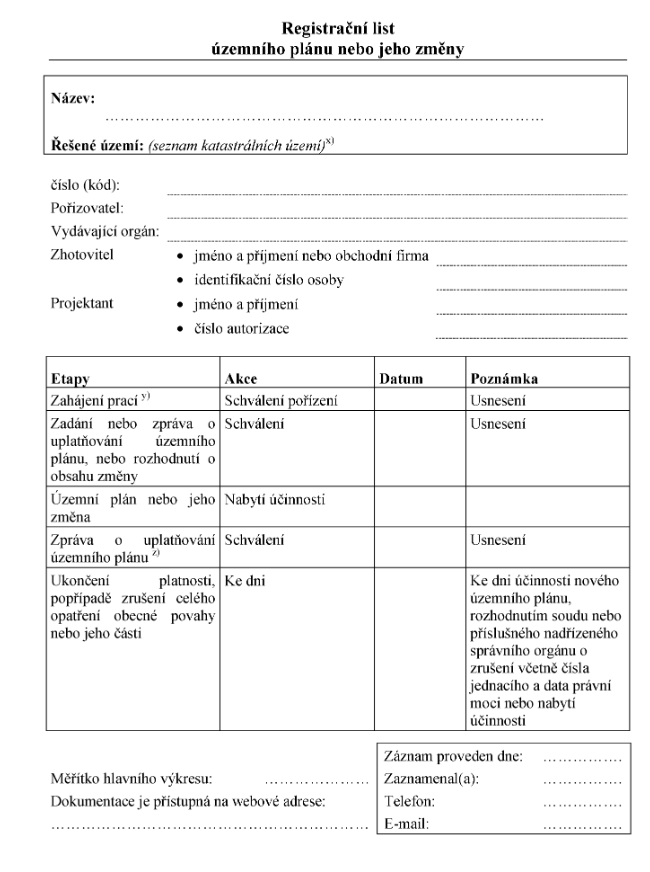 Registrační lis ÚP/změny ÚP (P16 V500)
Příloha registračního listu
Seznam zastavitelných ploch nad 10 ha
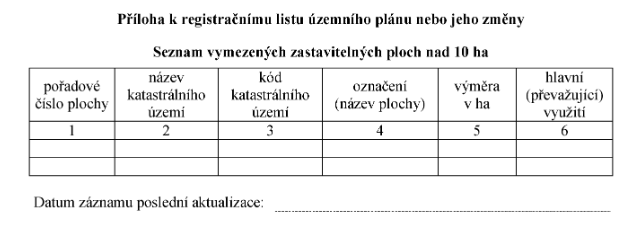 Další činnosti...
Přezkum podle správního řádu nebo soudního řádu správního (do 1 roku od vydání OOP; pozor na incidenční přezkum)
Změna územního plánu
Vyhotovení územního plánu zahrnujícího úplné znění po vydání změny (§ 55 odst. 5)
Uvedení do souladu s ÚPD vydanou krajem nebo s PÚR (§ 54 odst. 5 SZ)
Sledování, zda se nezměnily podmínky .. (§ 5 odst. 6 SZ)
ZMĚNA ÚZEMNÍHO PLÁNU
Změna územního plánu (§ 55 a násl. SZ)
Do 4 let od vydání ÚP „Zpráva o uplatňování územního plánu v uplynulém období“ a její projednání
Pořizování změny na základě zadání (§ 55 odst. 2 a 4 SZ)
Mimořádný nebo zkrácený postup pořízení změny (§ 55 odst. 3, § 55a až 55b SZ)
Uvedení do souladu s ÚPD vydanou krajem nebo s PÚR (§ 54 odst. 5 SZ)
Sledování, zda se nezměnily podmínky .. (§ 5 odst. 6 SZ)
Principy změny územního plánu
O pořízení změny rozhoduje zastupitelstvo obce v samostatné působnosti
„Standardní“ způsob pořízení změny – shodný s postupem pořízení územního plánu (viz)
Zkrácený postup pořízení
Při pořizování změny vždy platí:
Změna se zpracovává, projednává a vydává v rozsahu měněných částí
Podmínka nabytí účinnosti změny územního plánu je vyhotovení územního plánu zahrnujícího úplné znění po vydání změny 
Další zastavitelné plochy lze změnou vymezit jen na základě prokázání potřeby jejich vymezení
~1~ZPRÁVA O UPLATŇOVÁNÍ
Zpráva o uplatňování
Pořizovatel je povinen do 4 let od vydání ÚP vyhodnotit jeho uplatňování.
Za tímto účelem zpracuje zprávu o uplatňování (obsah je ve vyhlášce č. 500/2006 Sb.).
Pokud byla překročena lhůta 4 let, nelze pořídit změnu na žádost.
Obsah zprávy o uplatňování (§ 15 V500)
Zpráva o uplatňování ÚP obsahuje:
vyhodnocení uplatňování územního plánu včetně vyhodnocení změn podmínek, na základě kterých byl územní plán vydán, a vyhodnocení případných nepředpokládaných negativních dopadů na udržitelný rozvoj území,
problémy k řešení v územním plánu vyplývající z územně analytických podkladů,
vyhodnocení souladu územního plánu s politikou územního rozvoje a územně plánovací dokumentací vydanou krajem,
vyhodnocení potřeby vymezení nových zastavitelných ploch podle § 55 odst. 4 stavebního zákona,
pokyny pro zpracování návrhu změny územního plánu, v rozsahu zadání změny – POZOR I NOVÉHO ÚP,
Obsah zprávy o uplatňování (§ 15 V500)
Zpráva o uplatňování ÚP obsahuje:
požadavky a podmínky pro vyhodnocení vlivů návrhu změny územního plánu na udržitelný rozvoj území (§ 19 odst. 2 stavebního zákona), pokud je požadováno vyhodnocení vlivů na životní prostředí nebo nelze vyloučit významný negativní vliv na evropsky významnou lokalitu nebo ptačí oblast,
požadavky na zpracování variant řešení návrhu změny územního plánu, je-li zpracování variant vyžadováno,
návrh na pořízení nového územního plánu, pokud ze skutečností uvedených pod písmeny a) až d) vyplyne potřeba změny, která podstatně ovlivňuje koncepci územního plánu,
požadavky na eliminaci, minimalizaci nebo kompenzaci negativních dopadů na udržitelný rozvoj území, pokud byly ve vyhodnocení uplatňování územního plánu zjištěny,
návrhy na aktualizaci zásad územního rozvoje
Projednání a schválení zprávy o uplatňování
Zprávu o uplatňování projedná pořizovatel přiměřeně podle § 47 odst. 1 až 4 
Na její schválení se použije obdobně § 47 odst. 5
Na základě požadavku uvedeného ve zprávě může být zpracován nový návrh územního plánu nebo návrh změny územního plánu. V takovém případě se dále postupuje podle ustanovení § 50 až 54 obdobně.
Změnu plynoucí ze zprávy o uplatňování lze pořídit zkráceným postupem.
~2~ZKRÁCENÝ POSTUP POŘÍZENÍ ZMĚNY ÚP
Kdo smí podat podnět ke změně ÚP
vlastní podnět obce
orgán veřejné správy
občan obce
fyzická nebo právnická osoba, která má vlastnická nebo obdobná práva k pozemku nebo stavbě na území obce
oprávněný investor
Obsah změny (§ 55a odst. SZ)
údaje umožňující identifikaci navrhovatele, včetně  prokázání, že je oprávněn podat návrh
důvody pro pořízení změny ÚP
návrh obsahu změny ÚP, včetně případného požadavku na zpracování variant řešení
stanovisko příslušného orgánu ochrany přírody (stanovisko NATURA 2000)
stanovisko KÚ (orgánu SEA) k navrhovanému obsahu změny ÚP, ve kterém i s přihlédnutím ke stanovisku orgánu ochrany přírody uvede, zda má být návrh změny posuzován, případně stanoví podrobnější požadavky
návrh úhrady nákladů
Důvody pro pořízení změny ÚP
navrhovatel uvede, co je věcným důvodem pro podání návrhu na pořízení změny
popřípadě uvede též okolnosti naléhavosti tohoto důvodu
Návrh obsahu změny příp. vč. variant
Obsah návrhu změny se nemusí řídit obsahem stanoveným pro zadání ÚP
Zejména se uvede:
Identifikace pozemků nebo ploch dotčených návrhem změny
Popis navrhované změny funkčního využití a prostorového uspořádání území
Popis účelu navrhované změny územního plánu včetně grafického zákresu návrhu řešení
Případný požadavek na zpracování variant řešení
Posouzení návrhu (§ 55a odst. 4 SZ)
Návrh na pořízení změny se podává u obce, návrh posuzuje pořizovatel (ve 2 etapách):
Posouzení souladu s právními předpisy
 při nedostatcích výzva k odstranění + lhůta
 při neodstranění nedostatků pořizovatel návrh odmítne, sdělí toto navrhovateli a informuje o tom zastupitelstvo obce
Splňuje-li návrh náležitosti → odborné stanovisko pořizovatele → bezodkladné předložení zastupitelstvu, které ale není odborným názorem pořizovatele vázáno a nemá lhůtu
Rozhodnutí zastupitelstva o pořízení změny
rozhodne o pořízení změny ÚP a o jejím obsahu v samostatné působnosti
výslovně uvede, že změna ÚP bude pořizována zkráceným postupem
stanoví, kdo bude určeným zastupitelem
případně podmíní pořízení úhradou nákladů
může stanovit, že změna bude pořízena s prvky regulačního plánu
Změna z vlastního podnětu
Není výslovně stanoveno, kdo navrhne obsah změny, včetně případného požadavku na zpracování variant řešení; zpravidla navrhuje pořizovatel  
Pořizovatel zajistí stanoviska příslušného orgánu ochrany přírody k navrhovanému obsahu změny  a orgánu SEA
Případné doplnění návrhu obsahu změny a rozhodnutí o pořízení jsou shodné s předchozím postupem
Zpracování návrhu změny
Na základě rozhodnutí zastupitelstva obce o pořízení změny územního plánu podle § 55a odst. 1 pořizovatel zajistí zpracování návrhu změny územního plánu a vyhodnocení vlivů na udržitelný rozvoj území, pokud se zpracovává.
Obdobně procesu zpracování návrhu ÚP
Veřejné projednání (§ 55b odst. 1 a 2 SZ)
Návrh změny územního plánu a vyhodnocení vlivů na udržitelný rozvoj území, pokud se zpracovává, pořizovatel doručí krajskému úřadu a obci, pro kterou je změna pořizována, nejméně 30 dnů přede dnem veřejného projednání. 
Návrh změny územního plánu, vyhodnocení vlivů na udržitelný rozvoj území, pokud se zpracovává, a oznámení o konání veřejného projednání pořizovatel doručí veřejnou vyhláškou – viz proces pořízení ÚP.
Na proces VP se plně vztahuje § 22 SZ
Veřejné projednání (§ 55b odst. 1 a 2 SZ)
Veřejné projednání návrhu a vyhodnocení vlivů se koná nejdříve 15 dnů ode dne doručení. 
K veřejnému projednání pořizovatel přizve jednotlivě obec, pro kterou je územní plán pořizován, dotčené orgány, krajský úřad, újezdní úřad sousedícího vojenského újezdu a sousední obce, a to nejméně 30 dnů předem.
Do 7 dnů ode dne konání veřejného projednání
Uplatnění námitek a připomínek – viz proces projednání ÚP
Dotčené orgány uplatní stanoviska (k celému rozsahu změny, nebylo SJ) – platí principy ÚP (lhůta a následek, nadřazená dokumentace, varianty řešení)
Projednání se sousedními státy – obdobně jako u pořízení ÚP
Stanovisko nadřízeného orgánu (§ 55b odst. 4)
KÚ obdržel návrh změny vyhodnocení vlivů již před veřejným projednáním. 
Pořizovatel zašle KÚ kopie stanovisek, námitek, připomínek a výsledky konzultací.
Krajský úřad jako nadřízený orgán zašle pořizovateli stanovisko k návrhu změny územního plánu z obdobných hledisek jako u pořízení ÚP. 
Platí lhůta (30 dnů) i následky jejího nedodržení a také případné upozornění na nedostatky.
Stanovisko k návrhu koncepce (§ 55b odst. 5)
pořizovatel zašle KÚ návrh změny a vyhodnocení vlivů, kopie stanovisek, námitek, připomínek a výsledky konzultací uplatněné k návrhu změny a vyjádření k vyhodnocení vlivů jako podklad pro vydání stanoviska k návrhu koncepce. 
KÚ uplatní stanovisko do 30 dnů od obdržení podkladů. Zde nelze lhůtu prodloužit.
Případná kompenzační opatření obdobně jako u pořízení ÚP.
Výběr nejvhodnější varianty (§ 55b odst. 7)
Obsahuje-li návrh změny územního plánu varianty řešení, pořizovatel ve spolupráci s určeným zastupitelem a projektantem na základě uplatněných stanovisek, popřípadě řešení rozporů, námitek a připomínek navrhne výběr nejvhodnější varianty
Ostatní varianty zařadí do odůvodnění včetně informace, jaké k nim byly uplatněny stanoviska, námitky a připomínky.
Námitky a připomínky (§ 55b odst. 7)
S ohledem na veřejné zájmy pořizovatel zpracuje návrh rozhodnutí o námitkách a návrh vyhodnocení připomínek uplatněných k návrhu nejvhodnější varianty a k invariantním částem návrhu změny ÚP.
Návrhy doručí dotčeným orgánům a KÚ jako nadřízenému orgánu a vyzve je, aby k nim ve lhůtě do 30 dnů od obdržení uplatnily stanoviska. Pokud dotčený orgán nebo krajský úřad jako nadřízený orgán neuplatní stanovisko v uvedené lhůtě, má se za to, že s návrhy pořizovatele souhlasí. 
Pokud je to nezbytné, pořizovatel zajistí pro obec úpravu návrhu změny ÚP v souladu s výsledky projednání.
Případy, které mohou nastat
není třeba návrh ÚP upravovat
úprava návrhu ÚP
podstatná úprava návrhu ÚP
přepracování návrhu ÚP
návrh na zamítnutí
Další činnosti
Přezkoumání souladu návrhu změny s nadřazenou ÚPD, cíli a úkoly...
Doplnění odůvodnění
Přeložení zastupitelstvu obce k 
výběru nejvhodnější varianty (platí obdobně to, co u ÚP)
vydání změny ÚP (platí obdobně to, co u ÚP)
Úplné znění
Pořizovatel pro obec zajistí vyhotovení úplného znění územního plánu po vydání jeho změny a toto vyhotovení po nabytí účinnosti změny opatří záznamem o účinnosti. 
Úplné znění = „výroková“ část a koordinační výkres 
Změna ÚP a úplné znění ÚP po vydání poslední změny se vyhotovuje rovněž v elektronické verzi ve strojově čitelném formátu včetně prostorových dat ve vektorové formě
Vybrané části změny územního plánu a úplné znění se zpracovávají v jednotném standardu.
Oznámení změny ÚP a účinnost
Změnu územního plánu včetně změny pořizované zkráceným postupem a úplné znění územního plánu po této změně obec doručí veřejnou vyhláškou; dnem doručení změny územního plánu a úplného znění nabývá změna účinnosti. 
Protože vzhledem k rozsahu není možno na úřední desce zveřejnit celé znění, musí být uvedeno, o jaké OOP jde, čích zájmů se přímo dotýká a kde se lze s ním seznámit. V takovém případě musí být změna ÚP zveřejněna i způsobem umožňujícím dálkový přístup.
Záznam o účinnosti
Změna ÚP včetně jeho grafické části se opatří záznamem o účinnosti, který obsahuje
označení správního orgánu, který změnu ÚP vydal
datum účinnosti změny ÚP
jméno a příjmení, funkci a podpis oprávněné úřední osoby pořizovatele, otisk úředního razítka
Úplné znění ÚP po změně se opatří záznamem o účinnosti, který obsahuje
označení správního orgánu, který poslední změnu ÚP vydal
pořadové číslo poslední změny
datum nabytí účinnosti poslední změny ÚP
jméno a příjmení, funkci a podpis oprávněné úřední osoby pořizovatele, otisk úředního razítka
Dále obdoba pořízení ÚP
Ukládání a poskytování změny ÚP
Zveřejnění změny ÚP
Evidence územně plánovací činnosti
FIN